NHÓM SÁNG TẠO
Thành viên:
1. Hoàng Thị Hồng Phượng       (Nhóm trưởng)
2. Võ Thị Thúy Phượng
3. Nguyễn Thị Nga
4. Trần Minh Tuấn
5. Nguyễn Thị Ngọc Diễm
6. Nguyễn Thị Thu Diền
7. Tống Thị Bích Hồng
SẢN PHẨM
PHA CHẾ NƯỚC MUỐI SINH LÍ
Tác giả: Nhóm sáng tạo (BT Group)
Nước muối sinh lí truyền dịch
Nước muối sinh lí súc miệng
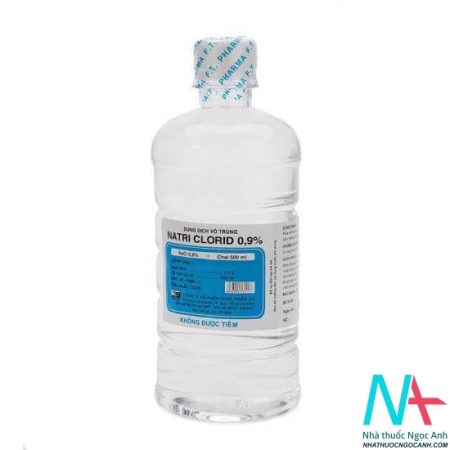 Vấn đề thực tiễnNước muối sinh lí là sản phẩm rất cần thiết trong cuộc sống: Chăm sóc sức khỏe, An toàn thực phẩm, …
Vậy làm thế nào để sản xuất nước  muối sinh lí đảm bảo nồng độ, vệ sinh, giảm chi phí?
Địa điểm tổ chức: Lớp học + phòng học + nhà
Thời gian thực hiện: 3 tiết
Kiến thức khoa học trong chủ đề
TIÊU CHÍ ĐÁNH GIÁ BẢN THIẾT KẾ
TIÊU CHÍ ĐÁNH GIÁ SẢN PHẨM
Quy trình pha chế nước muối sinh lí
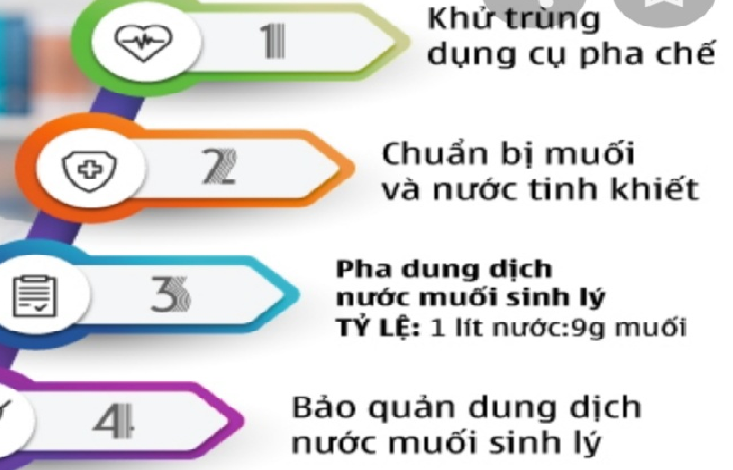 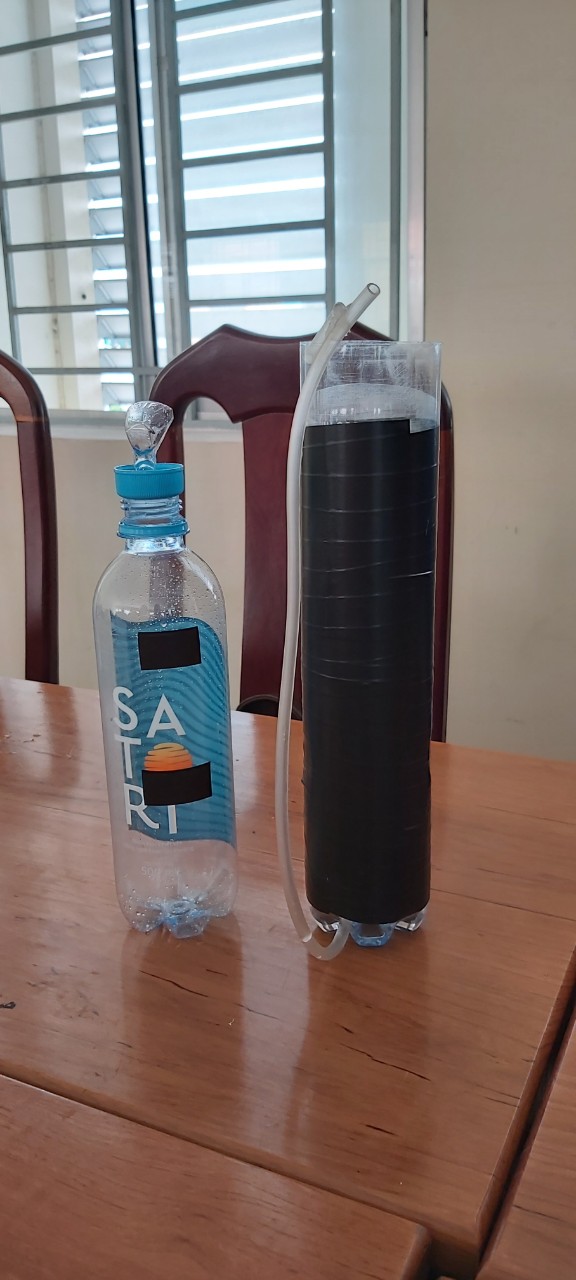 Nước muối sinh lí
Muỗng định lượng
Hệ thống lọc
Định mức nước